National Association of State Utility Consumer AdvocatesMid-Year Meetings, New Orleans, LA
Utility Mergers: Where is the Beef?
Sandra Mattavous-Frye, Esq. 
People’s Counsel 
Office of the People’s Counsel for the District of Columbia
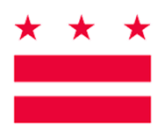 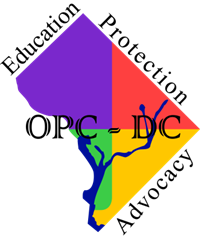 Pepco/Exelon MergerChronology
6/18/2014	Exelon and Potomac Holding Inc. (PHI) file an application with the District 		of Columbia Public Service Commission (PSC) for approval for Exelon to 		acquire PHI for $6.8 billion. 

8/25/2015 	DC PSC unilaterally denies the merger application.


10/6/2015  	Joint Applicants and Settling parties file a Non-Unanimous 			Settlement Agreement.

2/24/2015 	PSC in a split vote rejects the Settlement Agreement directs the  			parties  to consider a new proposal. Joint Applicants file a non-  			consensus alternative settlement proposal.

3/2015 	PSC further modifies and in a split vote approves the Joint 			Applicant’s proposal.
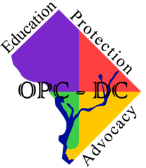 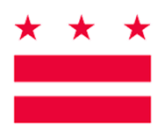 1
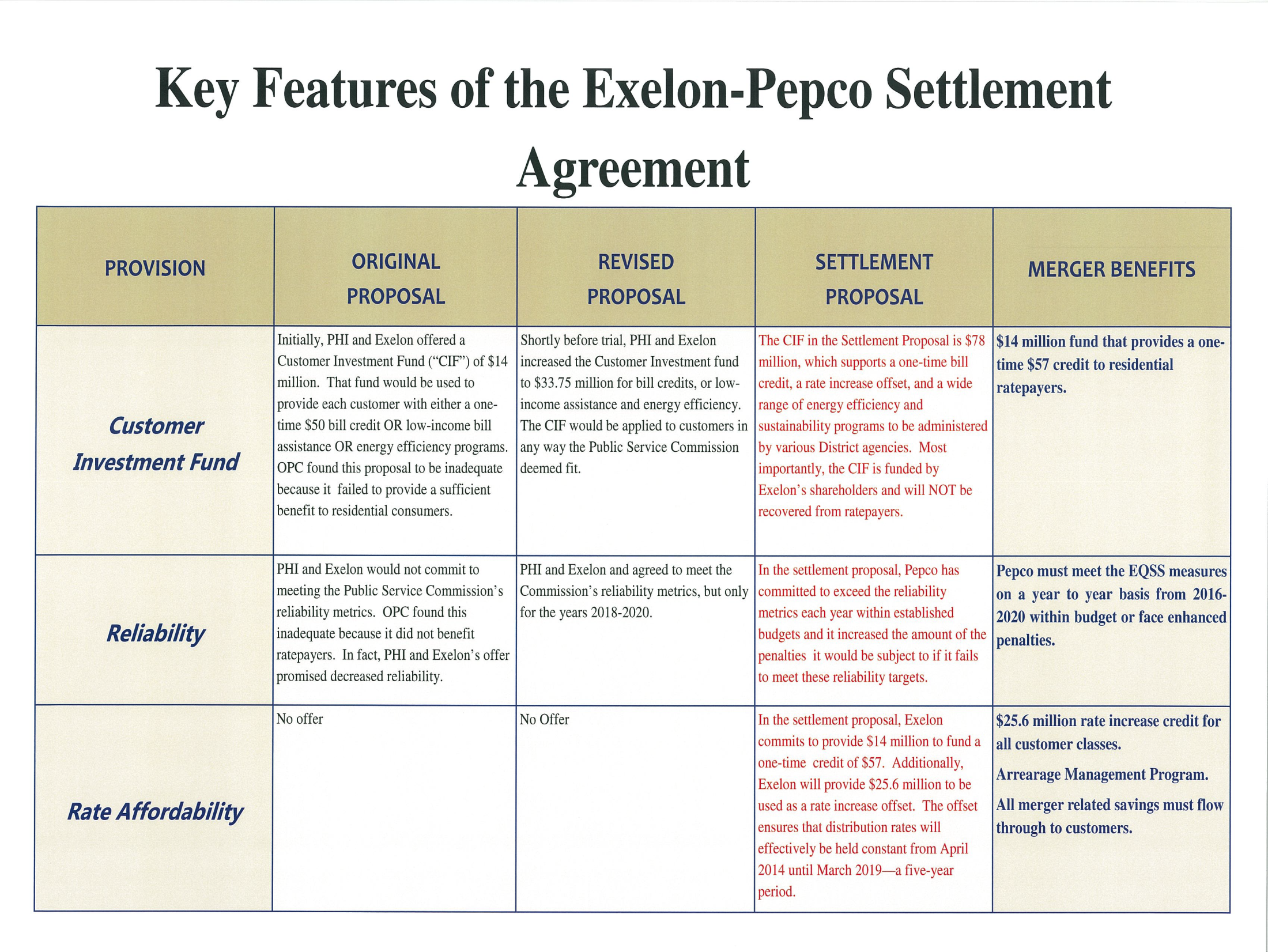 3
Evolution and Comparison of Proposals
2
Basis for OPC Application  for Reconsideration
The Commission as a matter of law erroneously:

 Considered  Joint Applicant’s unilateral request for other    	relief in conflict with its initial directive.                 
            
  Arbitrarily selected one of the Joint Applicants proposed   	options as a basis for considering a totally new proposal.    	relief to develop a brand new option; 

  Arbitrarily approved the merger based upon the new 	option without providing additional process as required 	by the Commission’s rules and the DC APA.
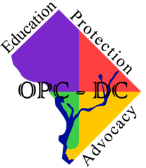 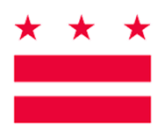 4
Lessons Learned and Forward looking Advocacy
Implications for Advocates Litigating a Merger Case: 

Mergers are not purely legal proceedings. High stakes political implications

Consumer interests are varied. Emergence of a new variety of stakeholders

Settlement process is not guaranteed

Post merger implications and compliance
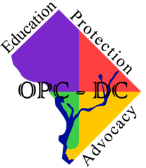 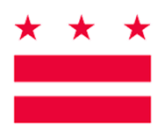 5
Thank you
Office of the People’s Counsel
(202) 727-3071
www.opc-dc.gov
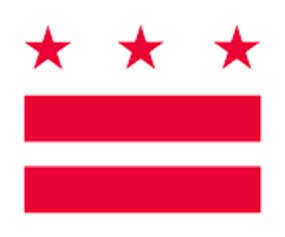 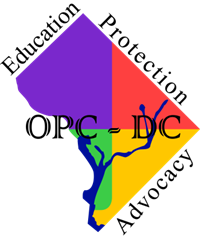